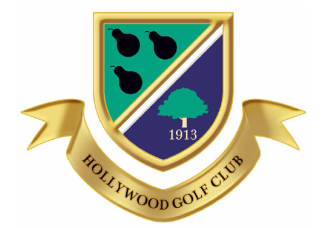 Hollywood Golf Club
www.hollywoodgolfclub.co.uk
The Men’s Seniors Open
Friday 15th June 2018
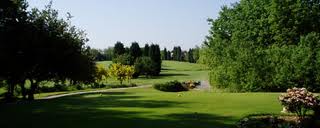 18 Hole Individual Stableford, Full Handicap, max 24
Prizes for each of 3 DivisionsEntrance Fee: Members £10.00 each, Visitors £20.00 each

Application forms can be requested from the secretary or downloaded from www.hollywoodgolfclub.co.uk
Call our Secretary for availability and tee times. 
Tel: 0121 430 8544 or Email: secretary@hollywoodgolfclub.co.uk
Follow us on Twitter: @hollywood_golf